Situational Analysis of Pig Industry and incursion of African Swine Fiver in Sierra Leone
BY 
Sahr Raymond Gborie
Ministry of Agriculture and Food Security 
Sierra Leone
February 2023
Current Status of pig Industry in Sierra Leone
Pig production is mainly small-scale traditional using indigenous breed of pigs
Few farmers keep exotic breeds, mainly large white, land race and Duroc 
Estimated population of pigs:57,877 pigs representing 1% of the total livestock 
It widely distributed nationwide managed under two production types
Importance of pig production
Improve  income and livelihood of small -scale farmers
Contribute to nutrition and food security
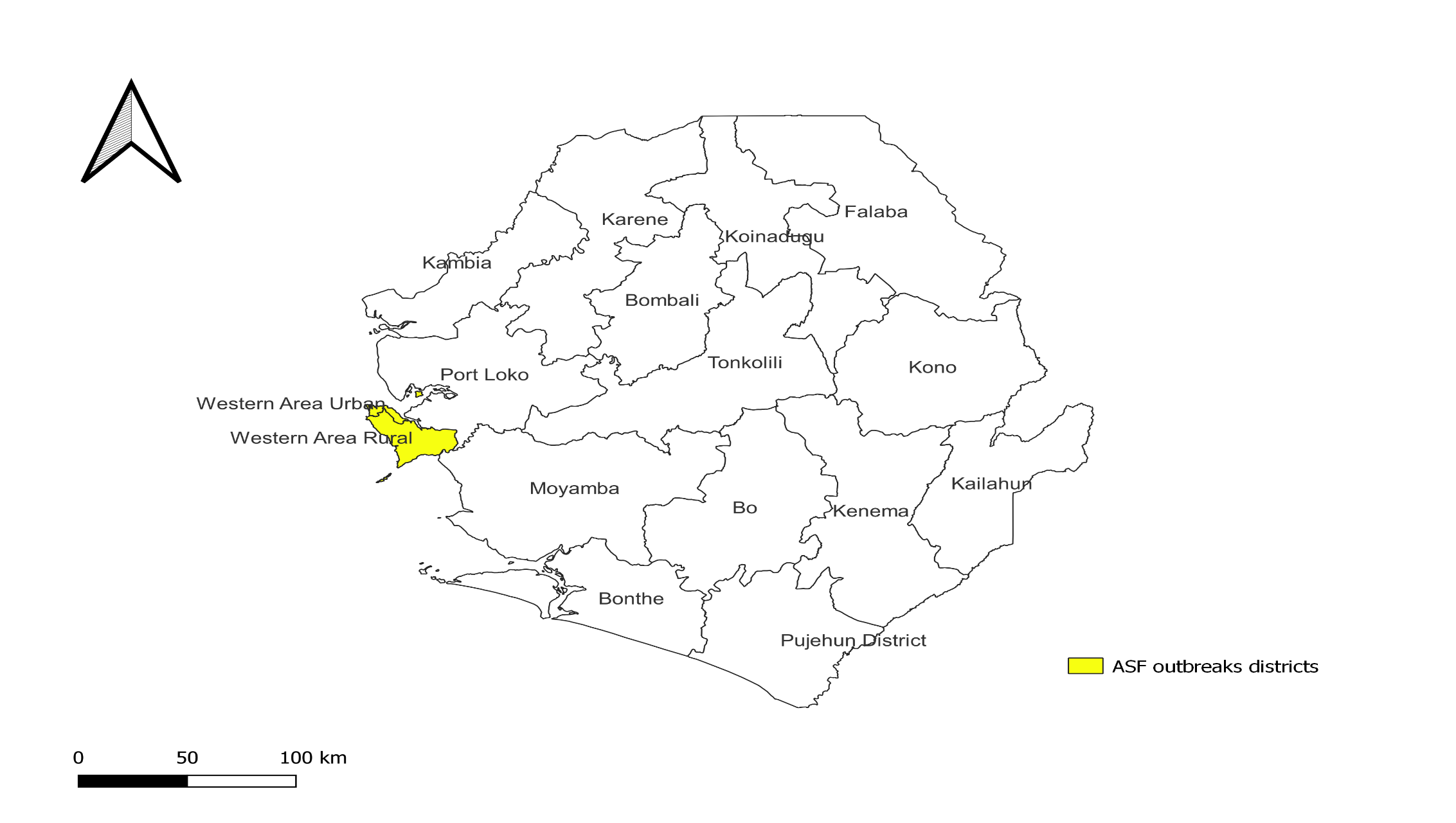 ASF Situation in Sierra Leone..1/2
African Swine Fever (ASF), among  Sierra Leone listed priority animal diseases for surveillance

On September 2019,outbreaks of  ASF reported in Western Urban district of Sierra Leone

The cumulative pig deaths were estimated at, 1,040 out of 1,080 reported sick (CFR 96%)

National One  Health multi-sectoral approach was used to response to ASF outbreaks
ASF Situation in Sierra Leone..2/2
ASF samples collected : 339  
 Sample types: 
whole blood, serum, oral swabs, nasal swabs, fecal samples and organs 
 
ASF samples diagnosed
Central Veterinary Laboratory(CVL) Teko
University of Makeni for Swine Flu 

Samples referred to reference laboratory:
 Animal Disease Diagnostic Laboratory Plum Island Animal Disease Center in the United States of America  
ASF confirmed positive by ELISA and real-time PCR
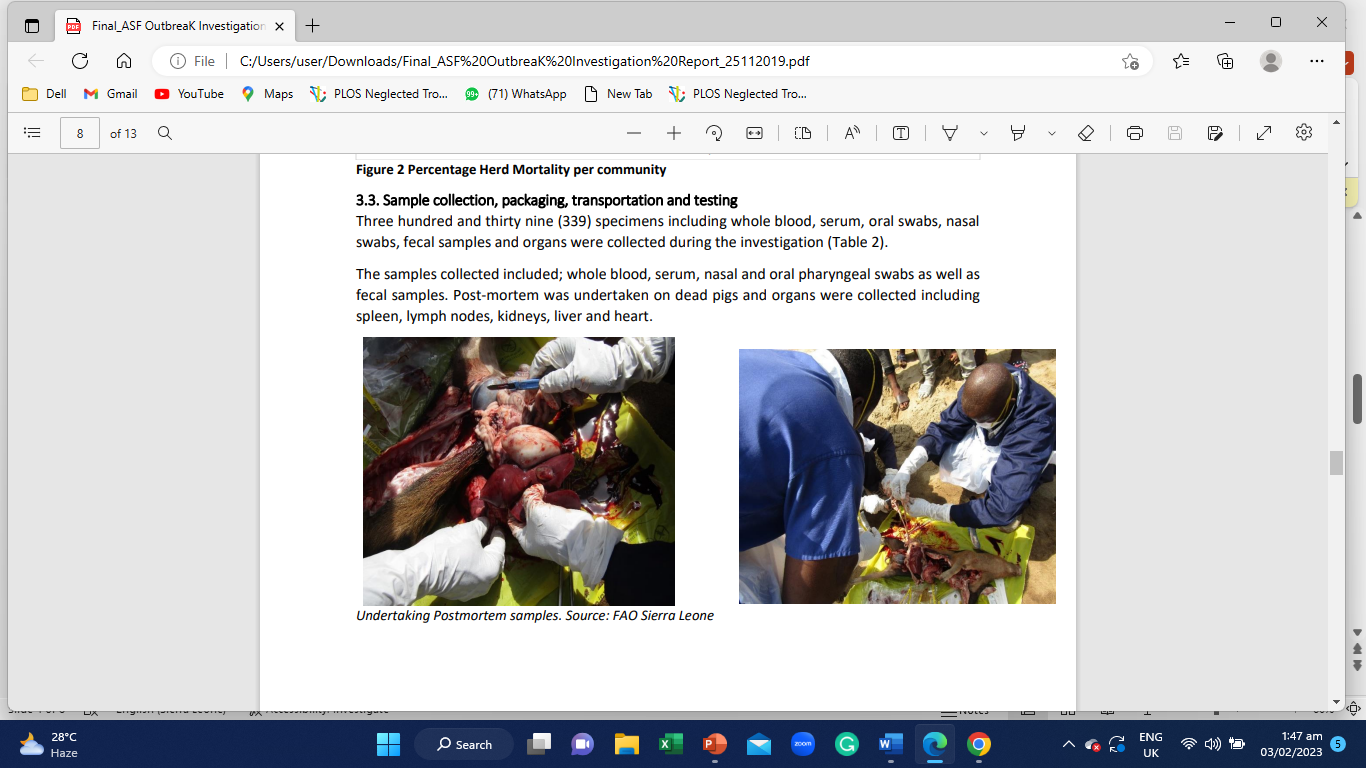 Main Challenges of ASF Control
No  ASF specific surveillance  plan  - future plan to develop one

Inadequate mass media and community engagement programs on ASF: 

Inadequate laboratory reagents and consumables to carry out ASF diagnosis

Inadequate funding to support operation of ASF control
Ongoing ASF Research
One research activity conducted on ASF in country
No established ASF Sentinel surveillance  
No dedicated support on ASF research
Thank you                      Merci                                           Obrigado